Validation of the NHS Scotland Employee Engagement Index
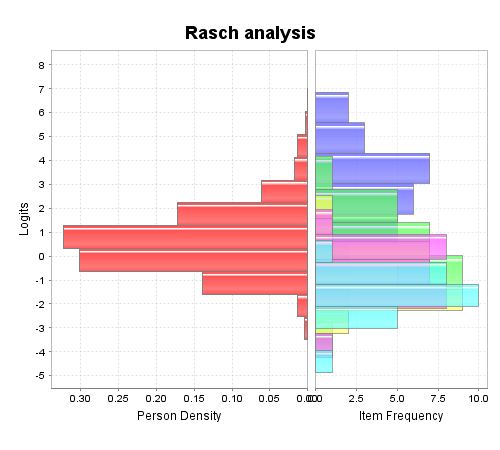 Presentation to SWAG
Dr Austyn Snowden
NHSEEI overview
Bespoke
Sample and assumptions
Descriptive statistics
Summary
Inferential statistics
Conclusions & recommendations
Bespoke
Sample and return in pilot 3
Jan – Feb 2013 the pilot 3 version of the NHSEEI (Bespoke) was distributed to 2300 NHSScotland staff across three boards: NHS Forth Valley, NHS Tayside and NHS Golden Jubilee. 
1280 people returned the questionnaire in total, an excellent return of over 56% those staff targeted, and more than double the 27% return of the 2010 staff survey.
1193 studied after missing data removed.
Assumptions: raw data v logical data
Items 4, 16 and 22 are reversed items. They start ‘I do not…’.
A positive response (eg strongly agree) to these items therefore logically translates to a negative response. The participant is expressing a negative view by positively endorsing the item. 
We therefore draw distinctions here between raw data and logical data.
Descriptive data is presented as raw data. 
From an inferential statistical perspective we use logical data.
NHSEEI sample (N=1193)
NHSScotland workforce
1193 responses:Positive v negative(Raw data)
Median
Likert response summaries ranked positive to negative (Raw data)
Median
About me (*raw data)
My team (*raw data)
My organisation (*raw data)
NHSEEI calculations (logical data)
Individual and team NHSEEI is calculated by summing all the scores for each category and weighting them as follows (reversed in reversed items):
Strongly Agree = 6
Agree = 5
Slightly agree = 4
Slightly disagree = 3
Disagree = 2
Strongly Disagree = 1
This is then turned into % by dividing by 168 [the maximum possible total (28x6)] and multiplying by 100.
[Speaker Notes: So someone’s total response can be calculated as follows:
(ax6)+(bx5)+(cx4)+(dx3)+(ex2)+(fx1)
To calculate team NHSEEI we add all individual NHSEEI scores and divide by number in the team]
Total Spread of NHSEEI responses
Mean 69%. Likert category: Agree
Total Spread of NHSEEI responses
Mean 69%. Likert category: Agree
Representing team NHSEEI
Team NHSEEI represents average response of a particular subgroup
Team NHSEEI could be respresented as a point on the improve monitor celebrate scale
We will use profession to illustrate some possibilities
Mean NHSEEI by profession
Mean. 69%
Likert equivalent: agree
Mean NHSEEI by profession
66% and below
67% and above
Team NHSEEI (calculable for any subgroup)
Managers
Support Services
Summary of descriptive data
Mean staff response to the questionnaire is positive. Median overall response is ‘Agree’ once reversed items removed.
Managers are the most engaged at average 77% NHSEEI.
Support services average 62% (slightly agree)
Any team NHSEEI can be calculated in the same way.
Total spread of item 29 responses
Mean. 6.36
Item 29. Same calculation different representation
Correlation between NHSEEI & item 29
Summary
There is a very significant correlation between item 29 (overall within my organisation…) and NHSEEI. 
Item 29 could offer a useful snapshot summary.
Item 29 should never be used in isolation however as it has not been tested independently of the NHSEEI.
Factor analysis
Reducing 28 items into grouped ‘factors’ means we can better interpret the meaning of the whole.
This is done by ascertaining correlations between patterns of responses then explaining the patterns.
Factor structure
Because of this
We know this is valid
And this
Rasch Analysis
Tests the assumption that we are measuring one underlying trait: staff engagement.
Identifies items that don’t fit this assumption.
Identifies how difficult individual items are.
Identifies how capable individuals are.
All items
Hardest item
Easiest item
Reverse items removed. Good overall fit
Person item map
Item spread. Nicely covers the person spread
Person spread mainly positive (>0)
The logit scale represents the item difficulty and the person ‘ability’ on the same scale. This means we can estimate likely response if we know person ability and vice versa
This small block represents people of ‘low ability’. In this scale ability refers to engagement. It means they are the least engaged
This block represents the point at which it is equally likely people will answer this question strongly disagree/disagree. It is the easiest parameter in the easiest question
[Speaker Notes: It is a snapshot of person ability within this sample contrasted with the likelihood of a particular Likert response. The person density on the left is comparable to the information given in figure 9. The item frequencies on the right of the diagram represent the step parameters (item difficulty + category threshold). The category threshold is the point where the item characteristic curves for two adjacent categories intersect. It is where responding in adjacent categories is equally likely. In the NHSEEI there are five thresholds (five step parameters) because the questionnaire has six-category items. The item frequencies represent the frequency of the step parameters. The light blue bars represents the step parameter between ‘strongly disagree’ and ‘disagree’ and the dark blue represents the step parameter between ‘agree’ and ‘strongly agree’. Pink (disagree/slightly disagree), yellow (slightly disagree/slightly agree) and green (slightly agree/agree) represent the middle three parameters.]
Person item map
The Rasch analysis shows that the range of questions that make up the NHSEEI tap into a meaningful and diverse range of staff engagement. It is a useful measure across a range of abilities and thus useful measure of change
[Speaker Notes: It is a snapshot of person ability within this sample contrasted with the likelihood of a particular Likert response. The person density on the left is comparable to the information given in figure 9. The item frequencies on the right of the diagram represent the step parameters (item difficulty + category threshold). The category threshold is the point where the item characteristic curves for two adjacent categories intersect. It is where responding in adjacent categories is equally likely. In the NHSEEI there are five thresholds (five step parameters) because the questionnaire has six-category items. The item frequencies represent the frequency of the step parameters. The light blue bars represents the step parameter between ‘strongly disagree’ and ‘disagree’ and the dark blue represents the step parameter between ‘agree’ and ‘strongly agree’. Pink (disagree/slightly disagree), yellow (slightly disagree/slightly agree) and green (slightly agree/agree) represent the middle three parameters.]
Interpretation of factor AND Rasch analysis
4 factors explain most variance, consistent with the structure of the NHSEEI:
My experience as an individual
My experience with my direct line manager
My experience with my team
My experience with my organisation
Heat map scanning suggested this is a function of robust model as opposed to absence of variance in item responses.
Reversed items did not fit with either the factor analysis or the Rasch analysis.
The item spread nicely covers the person spread indicating the scale is a very useful and sensitive measure across the whole range of staff engagement.
Final thoughts from focus group
Participants sometimes missed the managers’ name, even though it was specified on the questionnaire. 
All very positive about the style and layout of questionnaire. They were particularly impressed with the short time it took.
Add a timescale to clarify period response refers to
Despite one or two comments about reducing the scale the six point scale was broadly popular.
Finally there was a very strong message that these results need to be published and fed back to participants for action. Otherwise the NHSEEI will come to be seen as a ‘paper exercise’ and disengagement will ensue.
Recommendations
Remove the reversal of items 4, 16 and 22, otherwise leave the 28 items as they are. Add a timescale to specify the response period.  Keep item 29.
Keep sample sizes comparably high in subsequent iterations to maintain the level of credibility achieved here. 
Use summary metrics consistent with Likert response meanings: (0-33% poor, 33-66% medium, 67%+ good)
Ensure participants remain involved in the feedback and evolution of NHSEEI.
Test NHSEEI nationally. Rollout the NHSEEI simultaneously with any proposed continuation of previous staff survey to: 
establish construct validity between the two measures and to 
ascertain which measure staff prefer.